قراءةالدبس
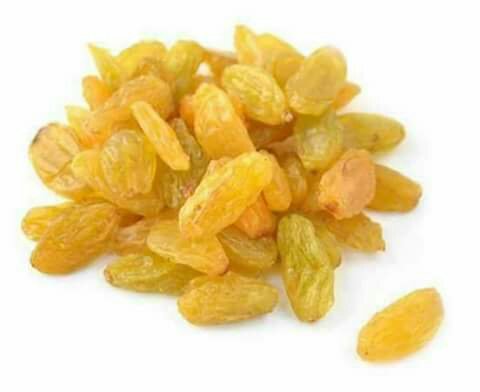 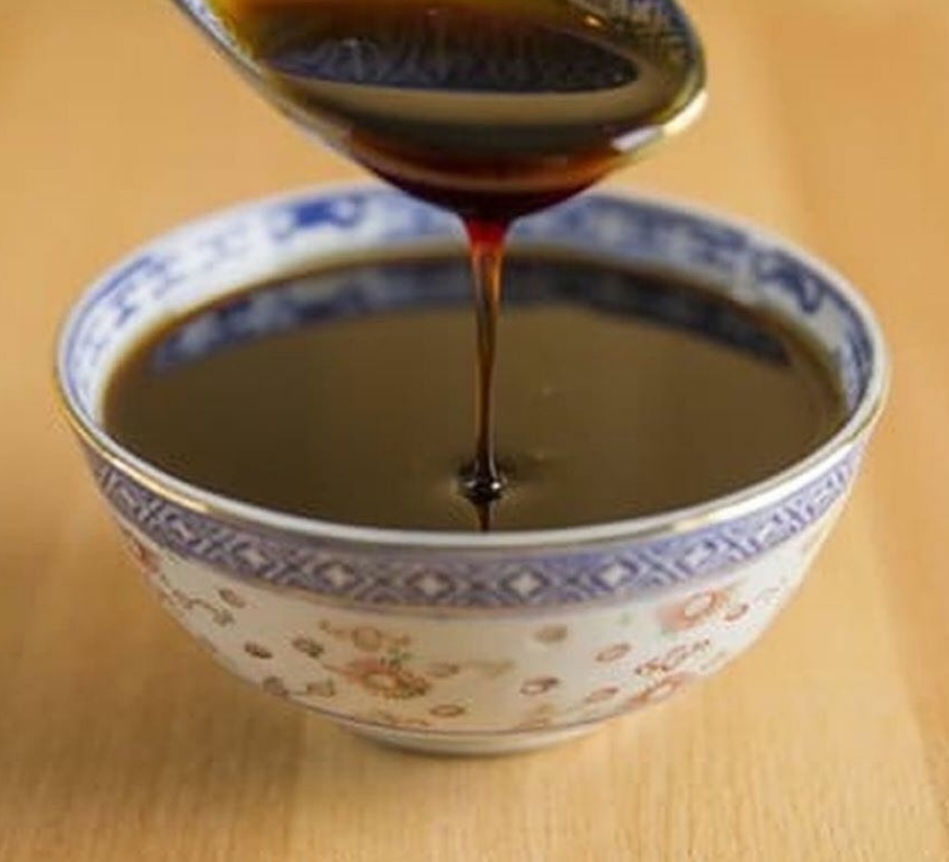 الدبس
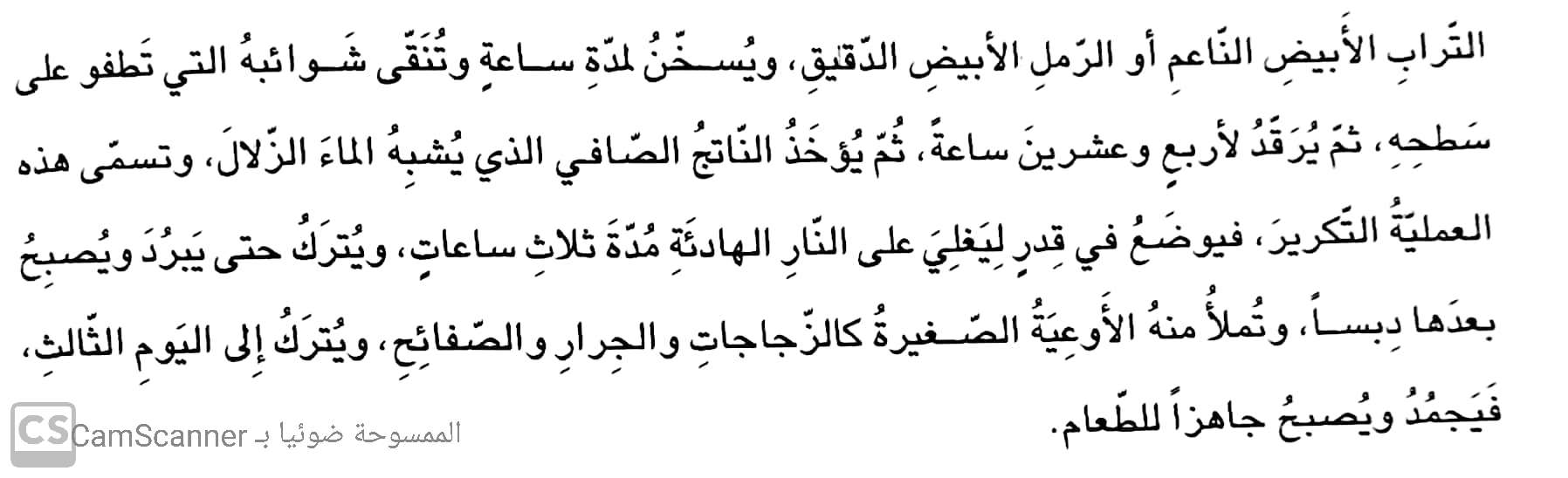 1- ما الصناعات التي تقوم على العنب كما ورد في النص ؟
الصناعات التي تقوم على العنب : الدبس , الزبيب
2- ما فوائد الدبس ؟
فوائد الدبس هي : الطاقة , الدفء
3- أبحث في النص :
ضد كلمة :
      بداية :
      المر     : 
مفرد كلمة :
      مواسم : 
      نواتج   :
أسئلة عن الدرس
نهاية
الحلو
موسم
ناتج
أعرب الجملة الآتية : 
يقطفُ الفلاحُ العنبَ 

يقطفُ :  فعل مضارع مرفوع وعلامة رفعه الضمة الظاهرة على آخره
الفلاحُ :   فاعل مرفوع وعلامة رفعه الضمة الظاهرة على آخره
العنبَ :  مفعول به منصوب وعلامة نصبه الفتحة الظاهرة على آخره